Britney Vickery
CEO & Founder, Initials, Inc.
Chairman, Education Committee
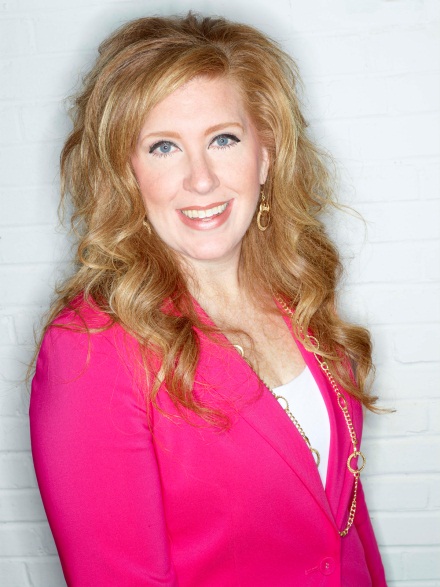 Education Committee Objectives
Identify member needs
Current, New & Pending
Member survey and assessment to update the current educational offerings
Topics to include:
Current Industry Topics
Pressing Issues
Trends
Personal Development
Best-In-Class
Operational Functions
Education Committee Objectives
Embrace technology
Implement an online training platform for Smart Start 
Expert-led content being the first sessions offered
Education Committee Objectives
Update Live Smart Start program
Increase - direct peer-to-peer learning
Minimize unnecessary vendor interactions
Education Committee Objectives
Partner Together
Member Services Committee
Start-up company focus
Membership and education more accessible
Education Committee Objectives
Do More
Expand the Committee’s focus to include deeper partnership with the DSEF
Direct Selling Entrepreneur Program for community colleges
Communications, Strategic Planning and Member Services Committees and current Board of Directors members to help bring this to life
External educational focus
Entrepreneurial opportunity business model
Force for Good
Build trust and credibility
Educate using the power of our “Why”
Why do we exist
Why it matters